Lepton Collider program
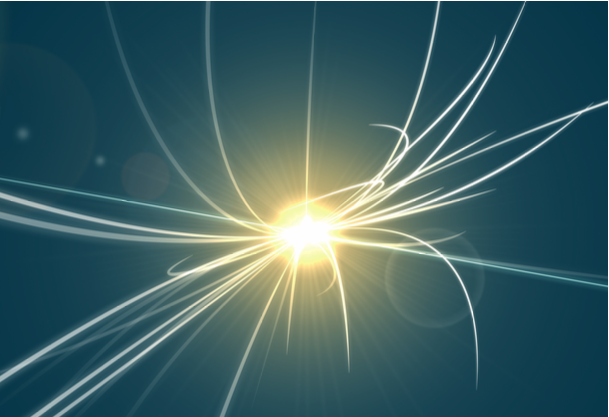 Peter Kluit 

Nikhef Annual meeting 15 December 2016
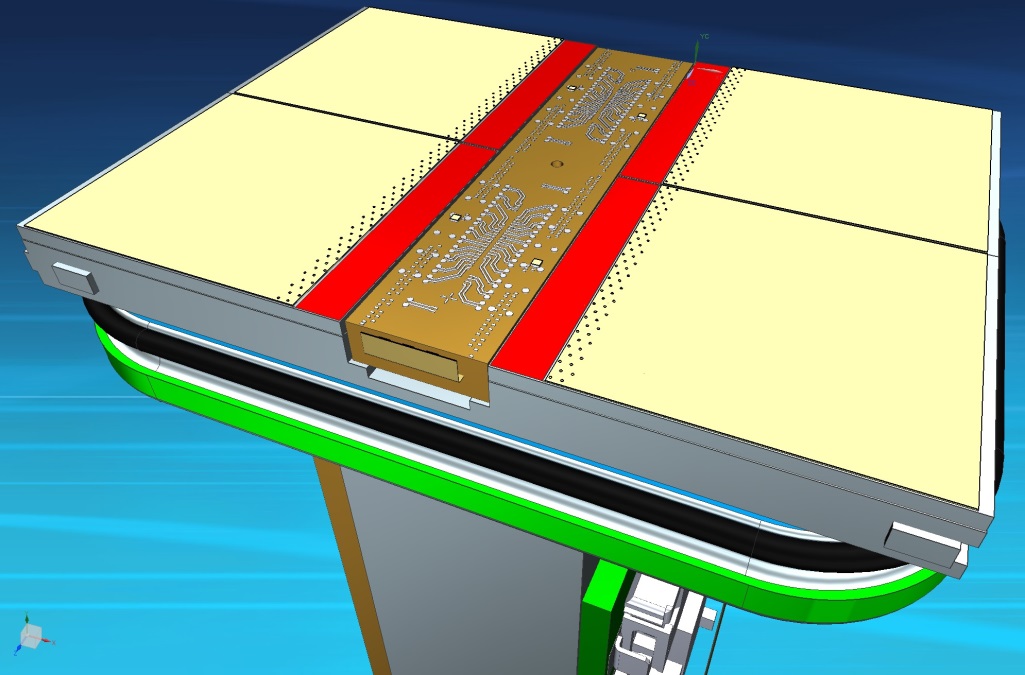 The International Linear Collider
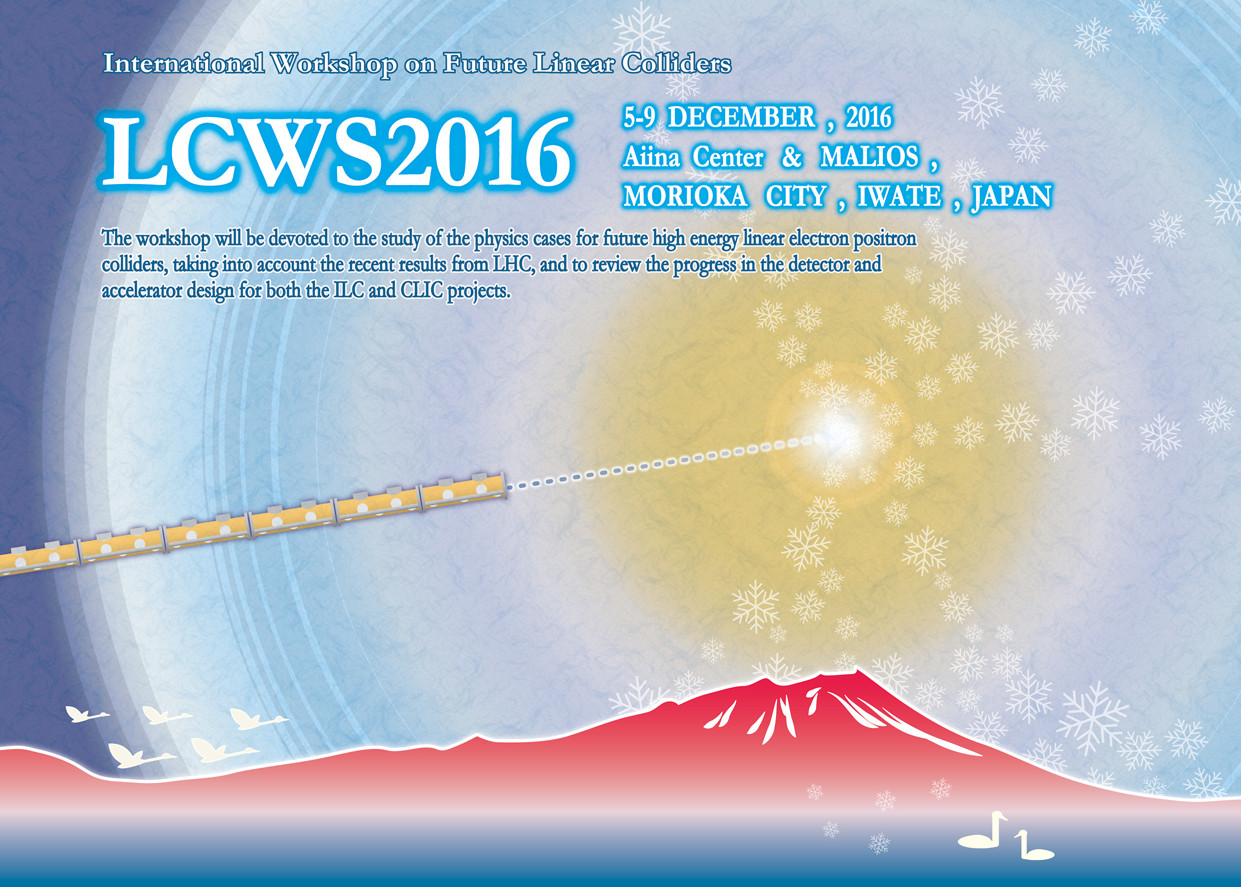 The physics case will be discussed at vista 25
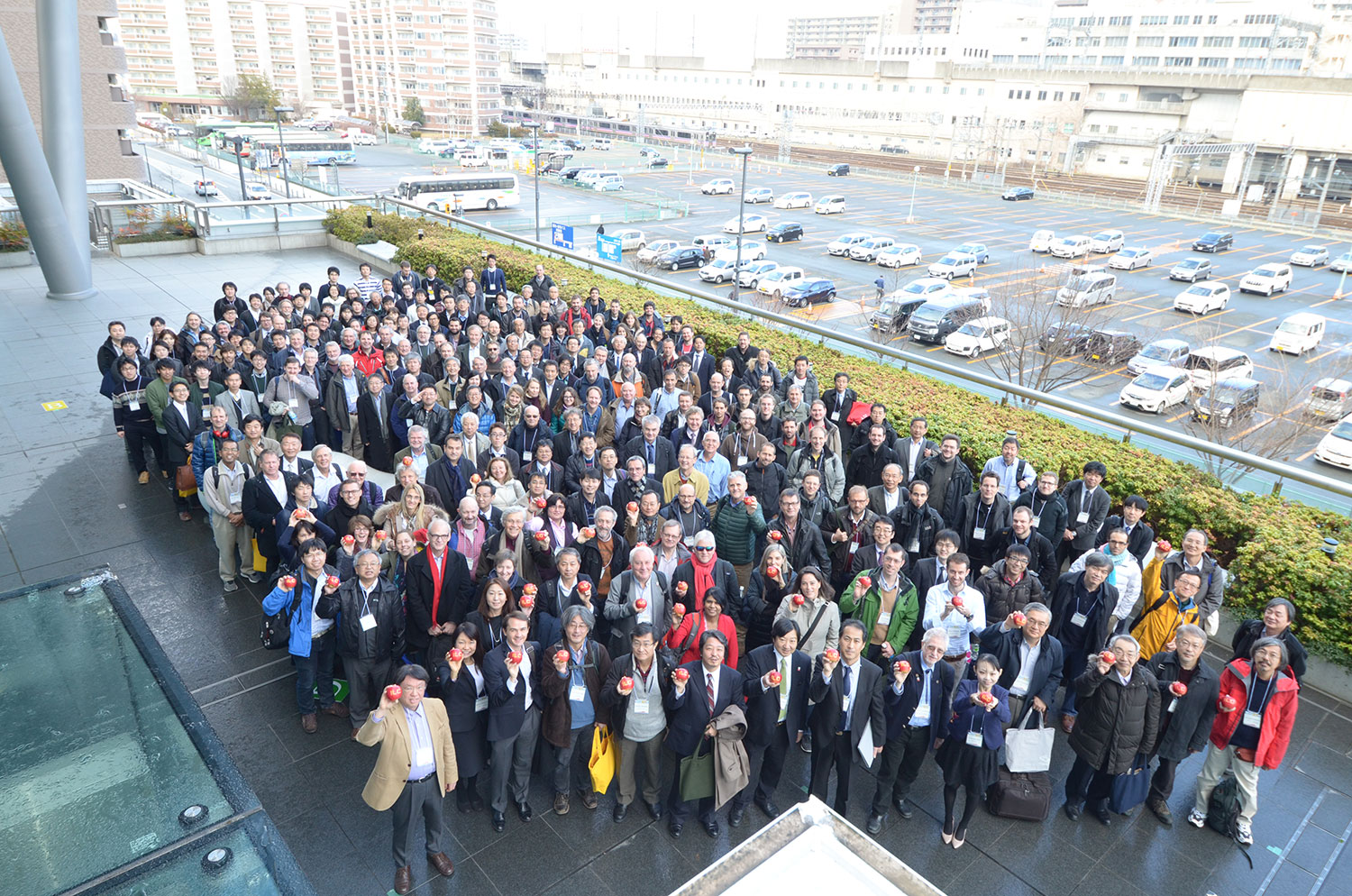 13 December 2016
Peter Kluit
Lepton Collider program
the people involved…
Harry van der Graaf
Fred Hartjes
Jan Timmermans
Gerhard Raven
Stergios Tsigaridas
Peter Kluit
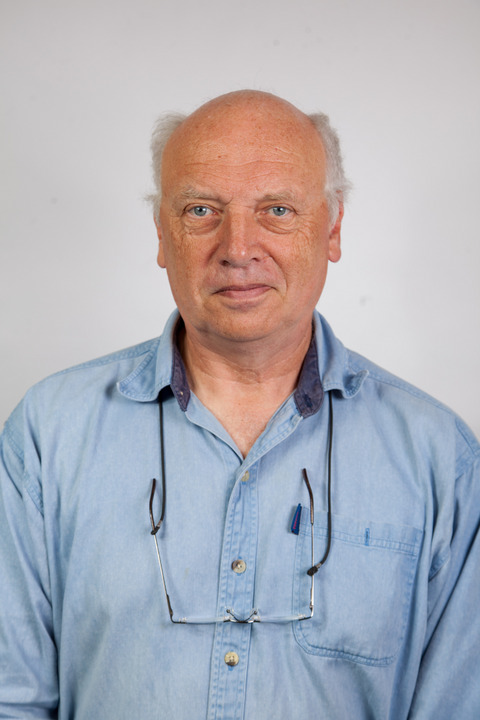 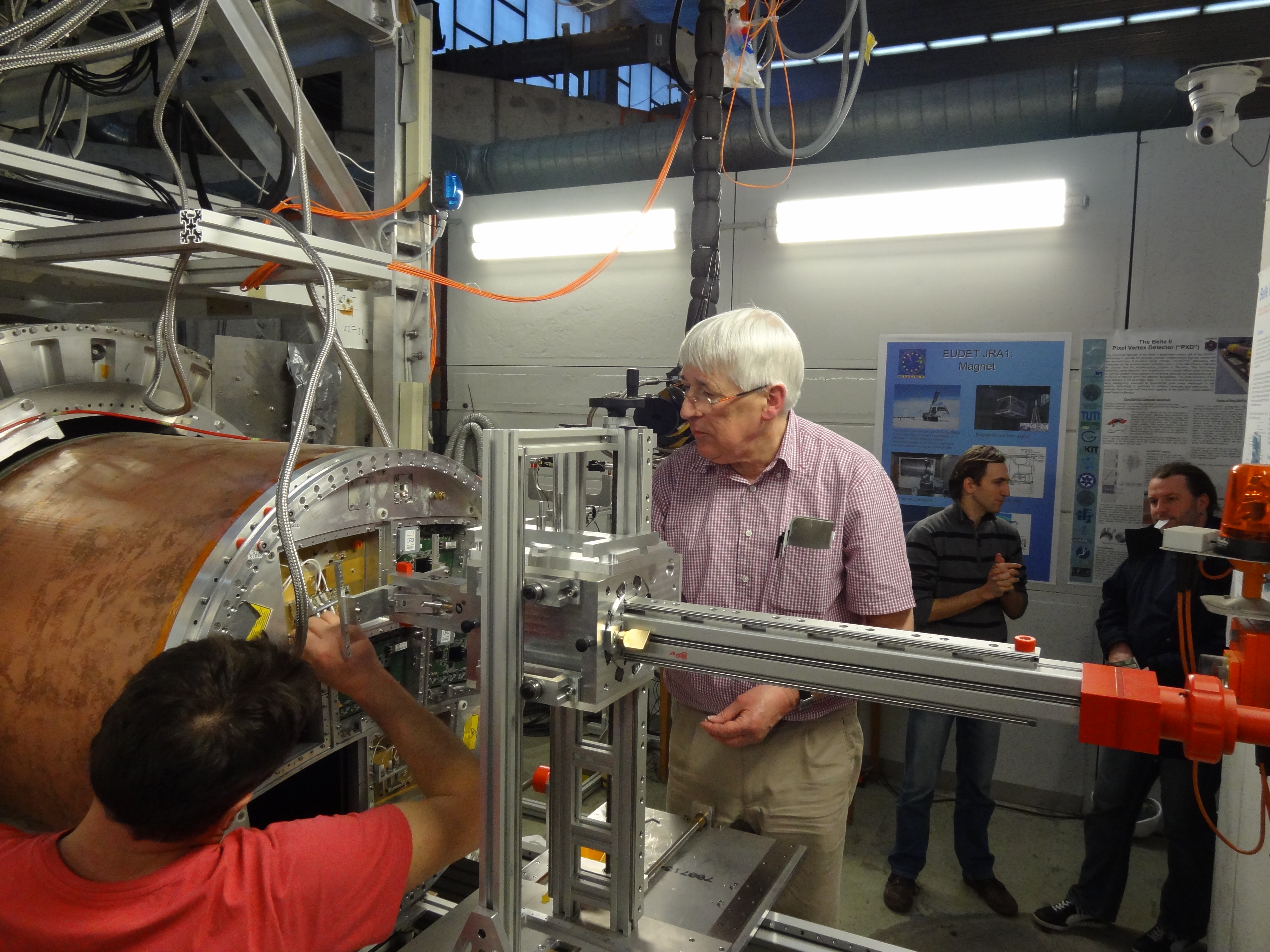 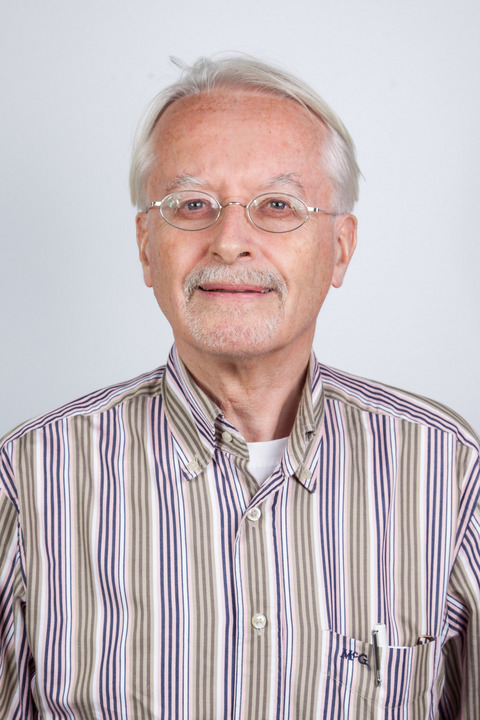 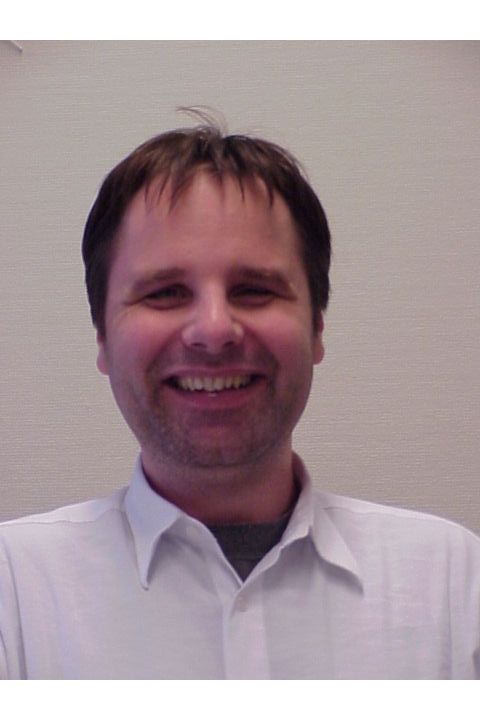 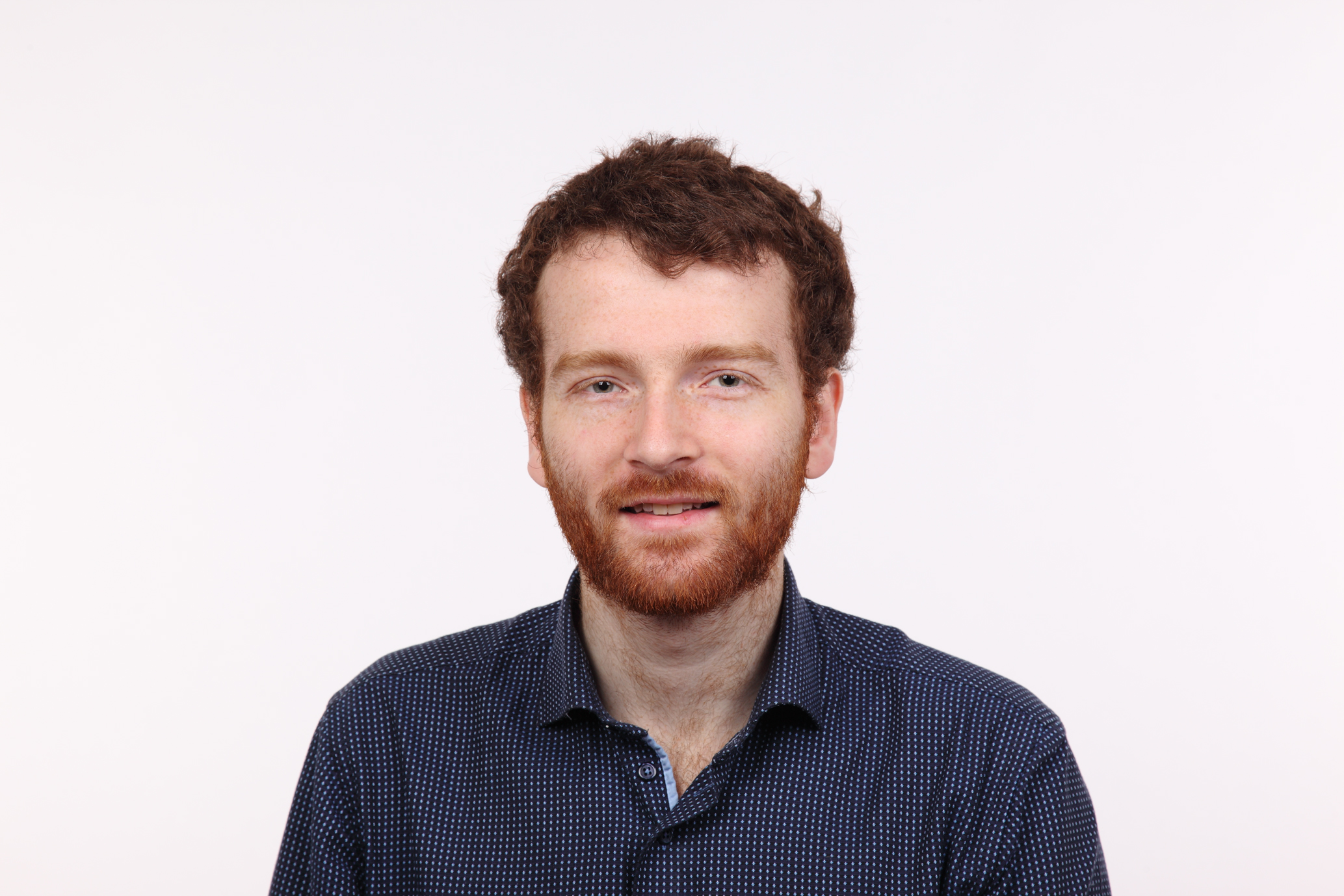 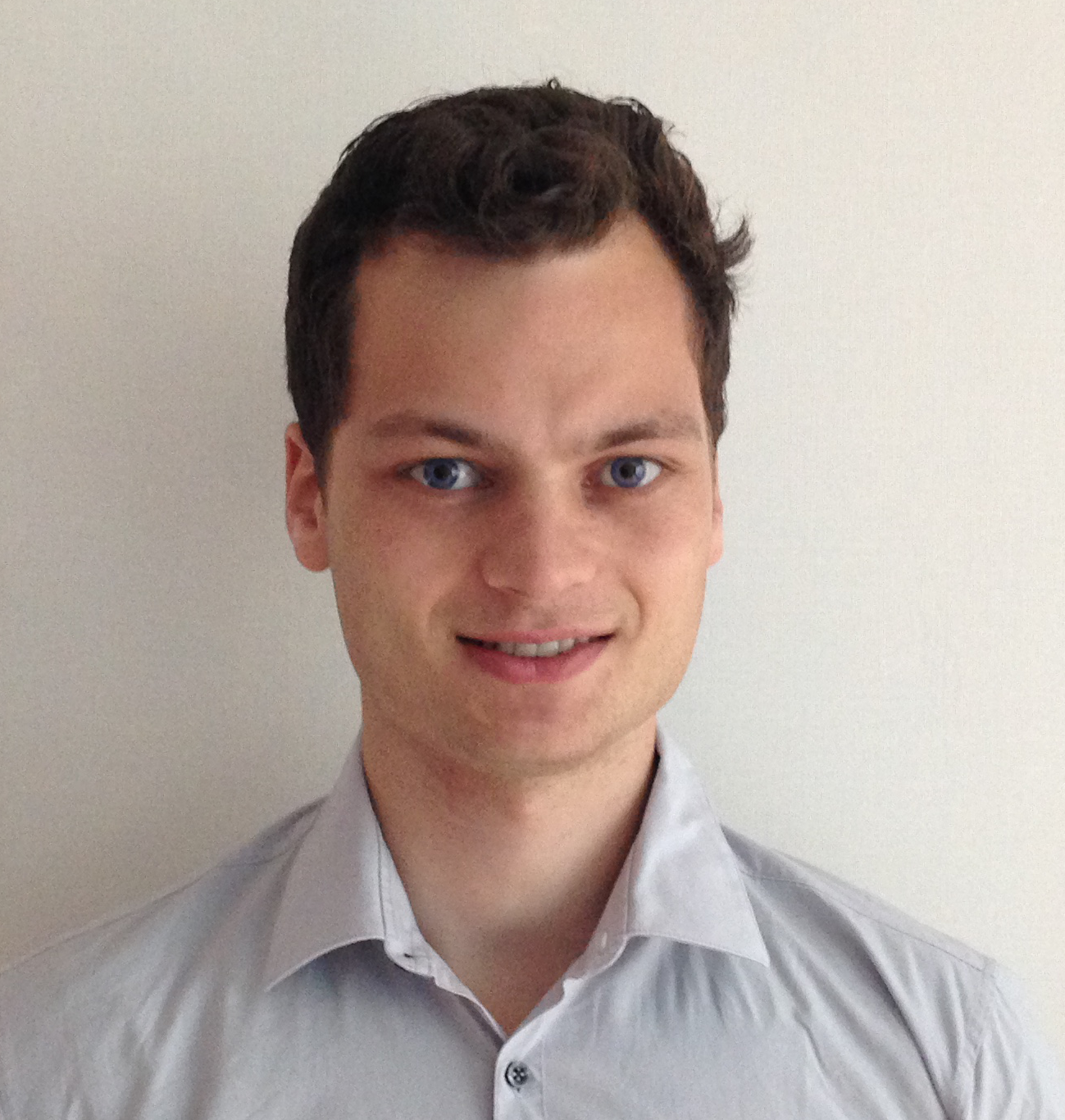 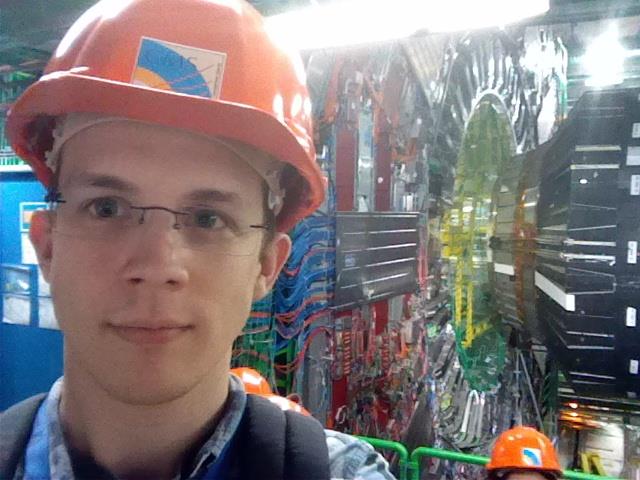 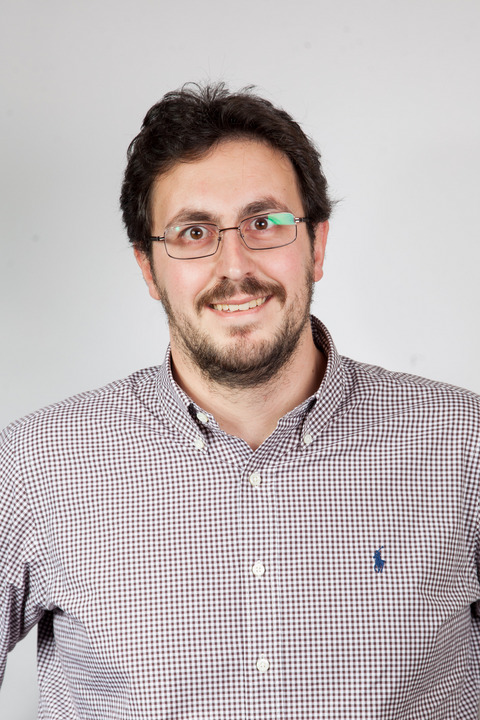 Wouter Bos Master student
Kevin Heijhoff PhD
oct 2016 pixel TPC Bonn/Nikhef
Kees Ligtenberg PhD
sep 2016 ILC simulations
13 December 2016
Peter Kluit
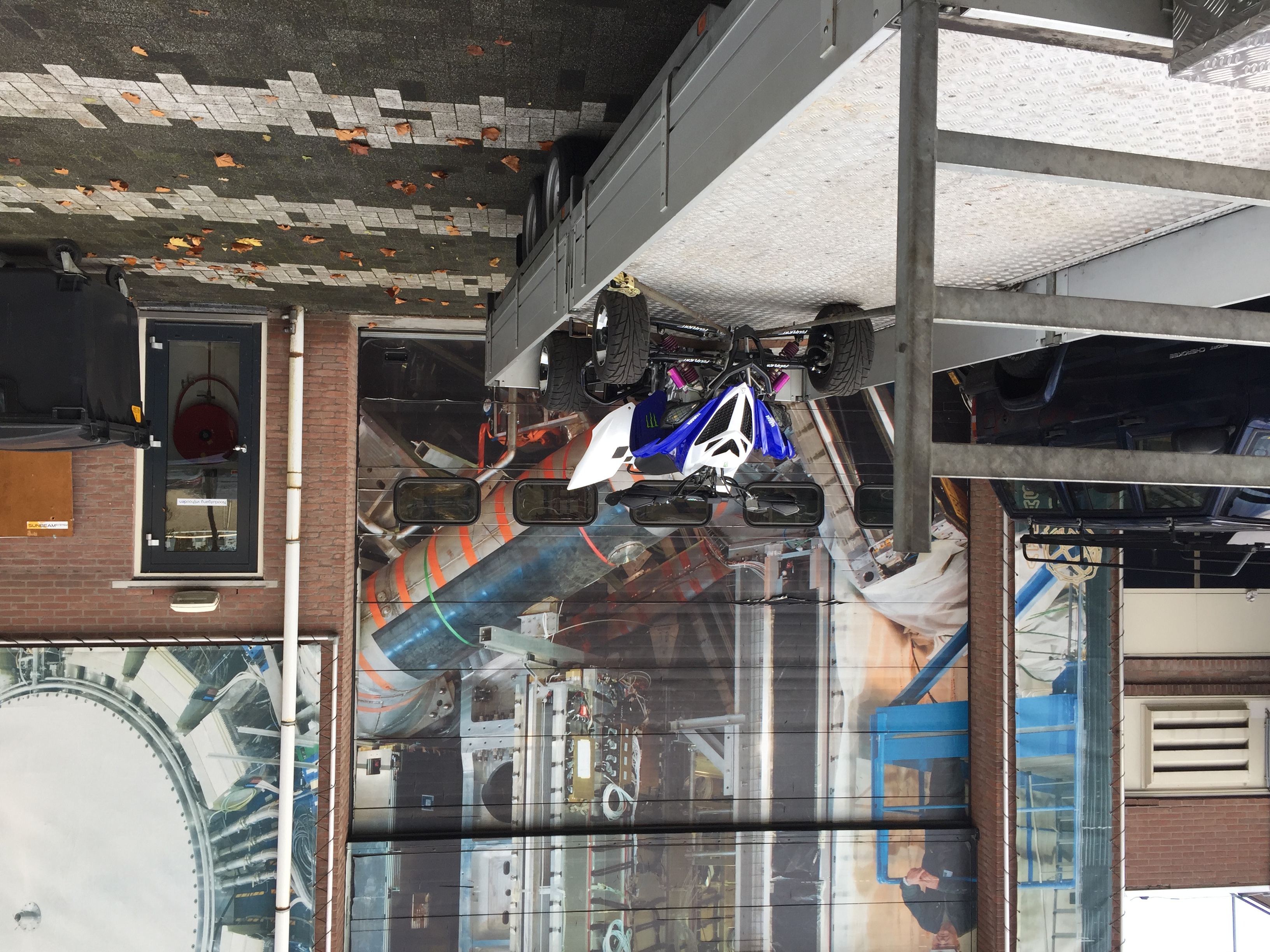 Lepton Collider program
the Quad team & Bonn…
Ruud Kluit, Auke Korporaal,
Patrick Werneke, 
Charles Ietswaard,
Bas van der Heijden et al
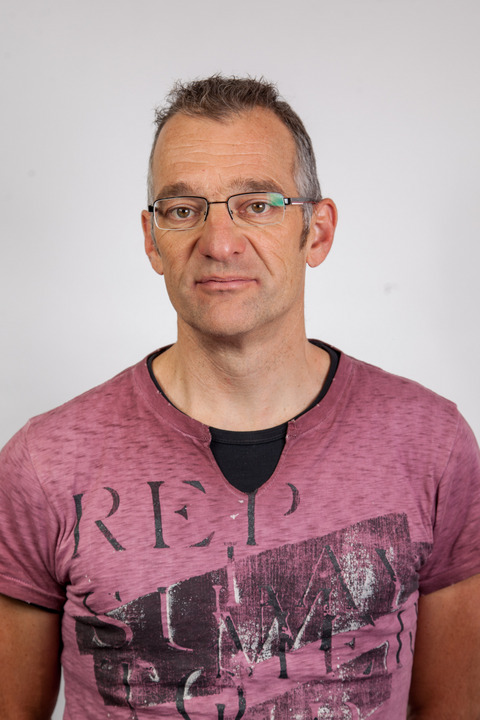 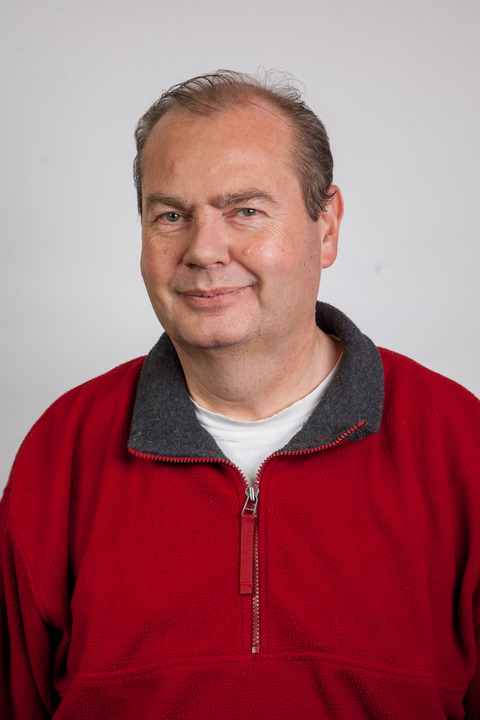 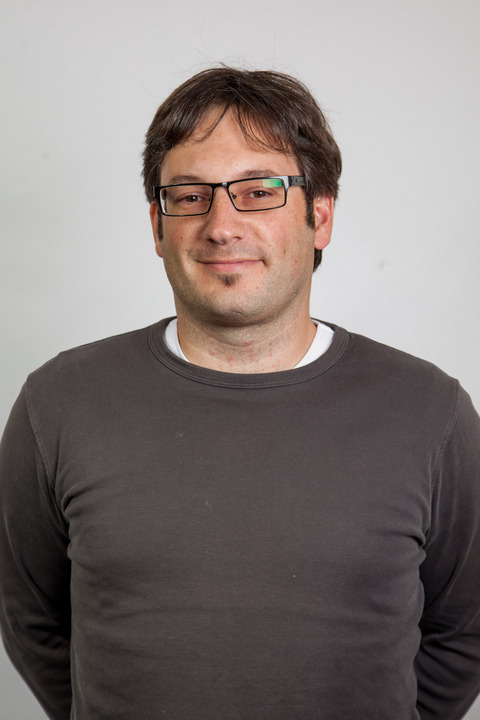 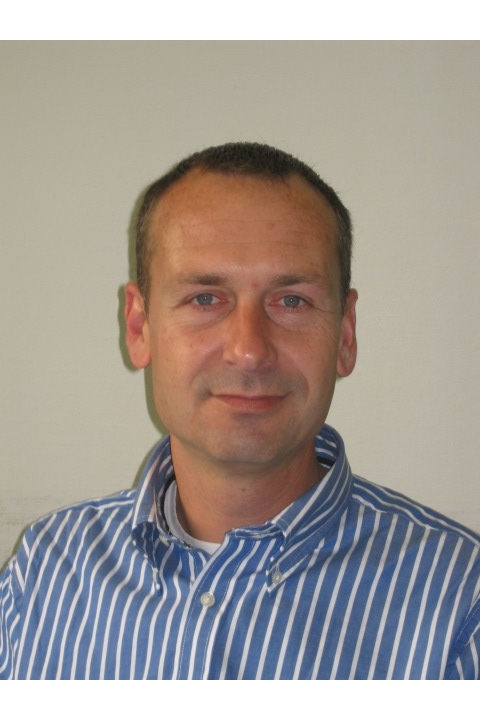 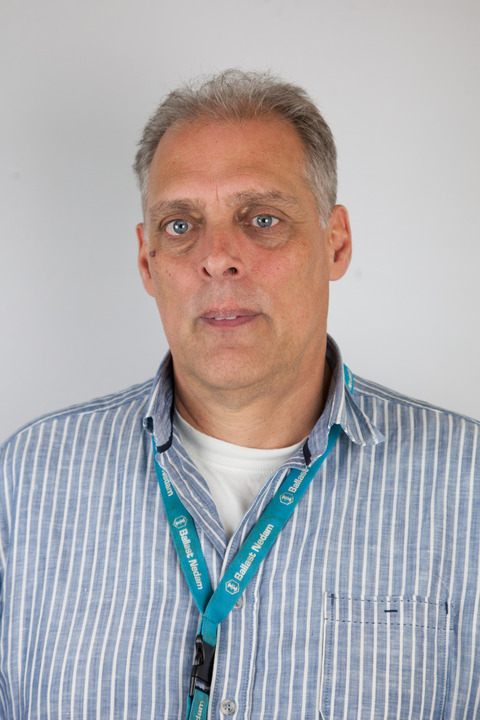 University of Bonn group
Yevgen Bilevych, Klaus Desch, Jochen Kaminiski, Kevin Heijhoff, Tobias Schiffer,
Lucian Scharenberg, Christof Krieger, Sebastian Schmidt, Andrea Fürstenberg
13 December 2016
Peter Kluit
What happened @ Nikhef?
Made in 2015 proposal for a Lepton Collider
 program to the WAR:
 we currently don’t know which machine will be built (and when)
 most interested physicists will only work part time
 focus the R&D on the pixel readout of the TPC in ILC/ILD
 modest resources for TPC module
 request 2 PhD students  

 The director has given follow up on this and launched an “initiatief programma”
 close Collaboration with Bonn
 2 PhD students (one shared with Bonn)
 Made an OPP proposal that was granted to build a quad (4 chips)
 a first step towards a TPC module (100 chips)
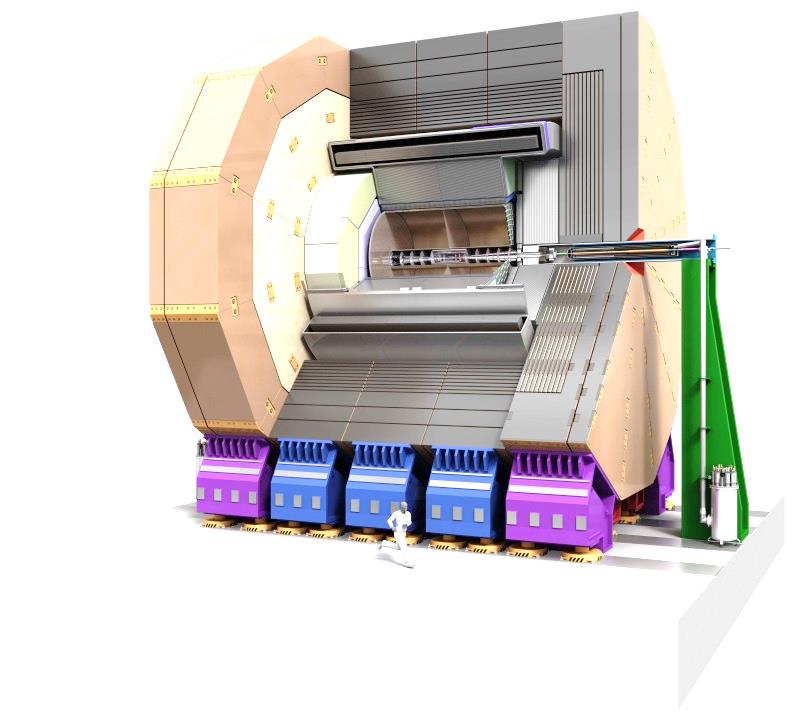 ILD detector
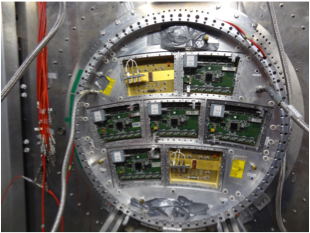 TPC end plate  
modules DESY
13 December 2016
Peter Kluit
Nikhef-Saclay Octopuce GridPix
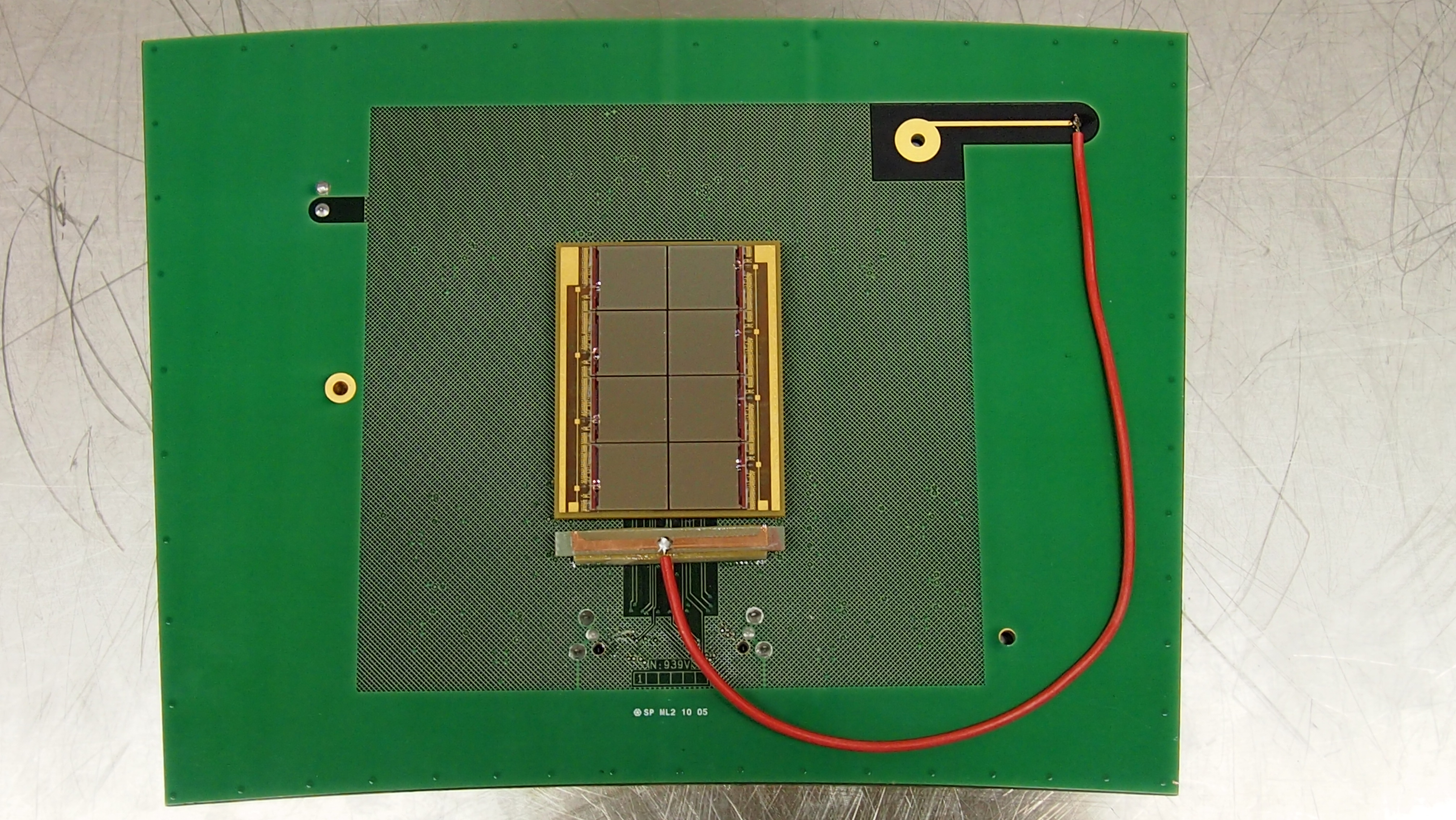 GridPix chip   (1x1) 14 x 14 mm
Octopuce       (2x4) 28 x 56 
Module          (≈100)
2nd generation of chip 
Since 2015/2016 we have a TimePix 3 chip
Test beam DESY performance
Module 1 is in great shape
320  V and B=1 T z = 1cm
all
100 μm
about 40  hits per fully crossed chip
Resolution 100 μm per hit. (ExB) Deformations at the edges of the board are under control and systematics per chip less than 20 μm. This is good enough for a TPC (Jan & Peter).
TimePix 3 single chip with Bonn/IZM InGrid
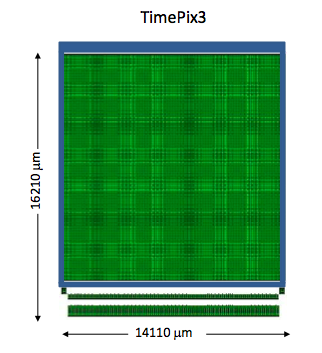 zoom on grid
with InGrid
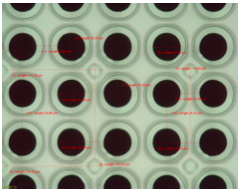 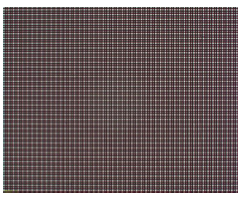 Sparking and the protection layer 4 μm SixNy
- Origin of sparks and detector failure was tracked down to cracks in protection layer. A careful cleaning and monitoring process was developed at IZM.
 Extensive sparks tests have been done at Bonn taking more than a million sparks without detector failure.
 At CERN also sparking tests in a hadron beam have beam successfully performed (Stergios, Kevin & Fred)
TimePix 3 single chip laser tests
Kevin, Fred @ Nikhef
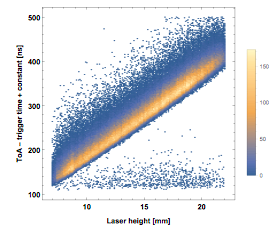 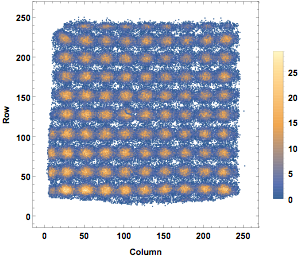 Laser spots each ≈1 mm scan the single chip detector 
 Deformations at the edges are due to the not yet optimally matched Guard potential   
 TimePix 3 allows for a precise time of arrival measurement
Pixel TPC simulations
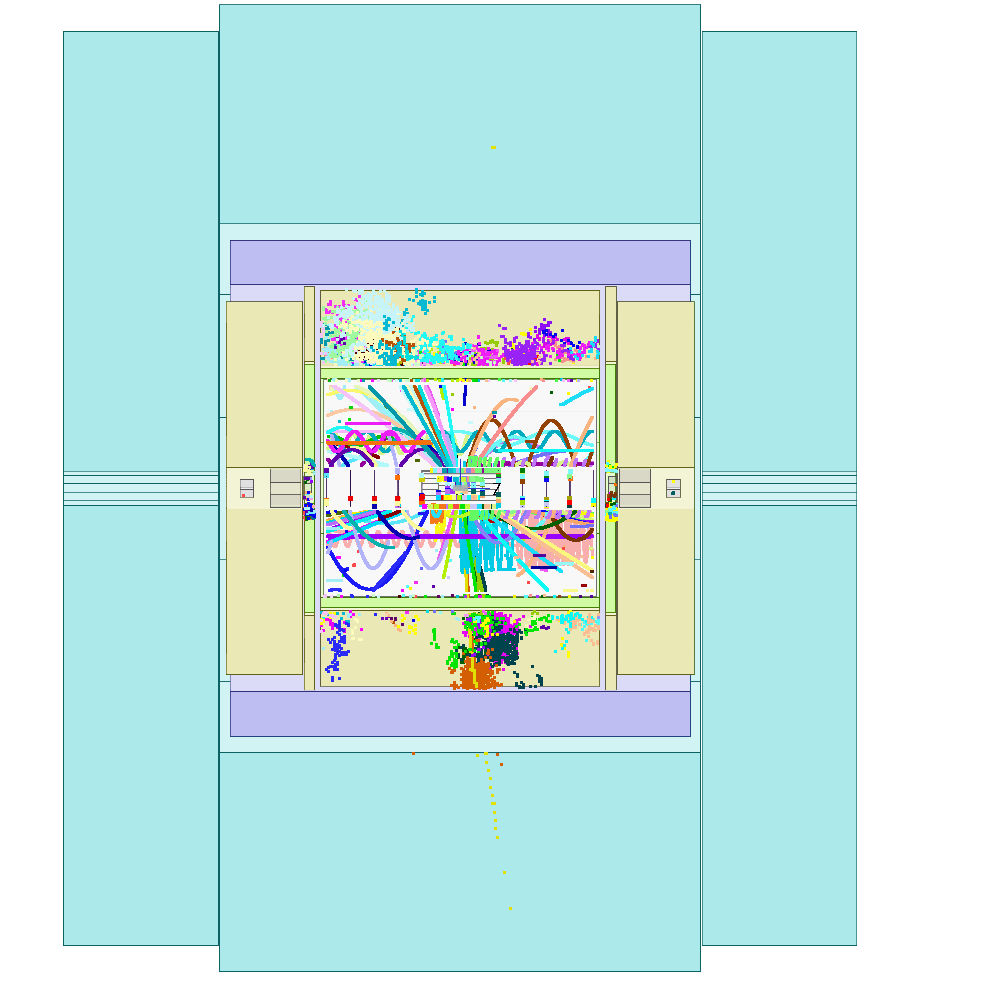 Kees, Peter
Full ILD simulation using DD4HEP and fast pixel digitization
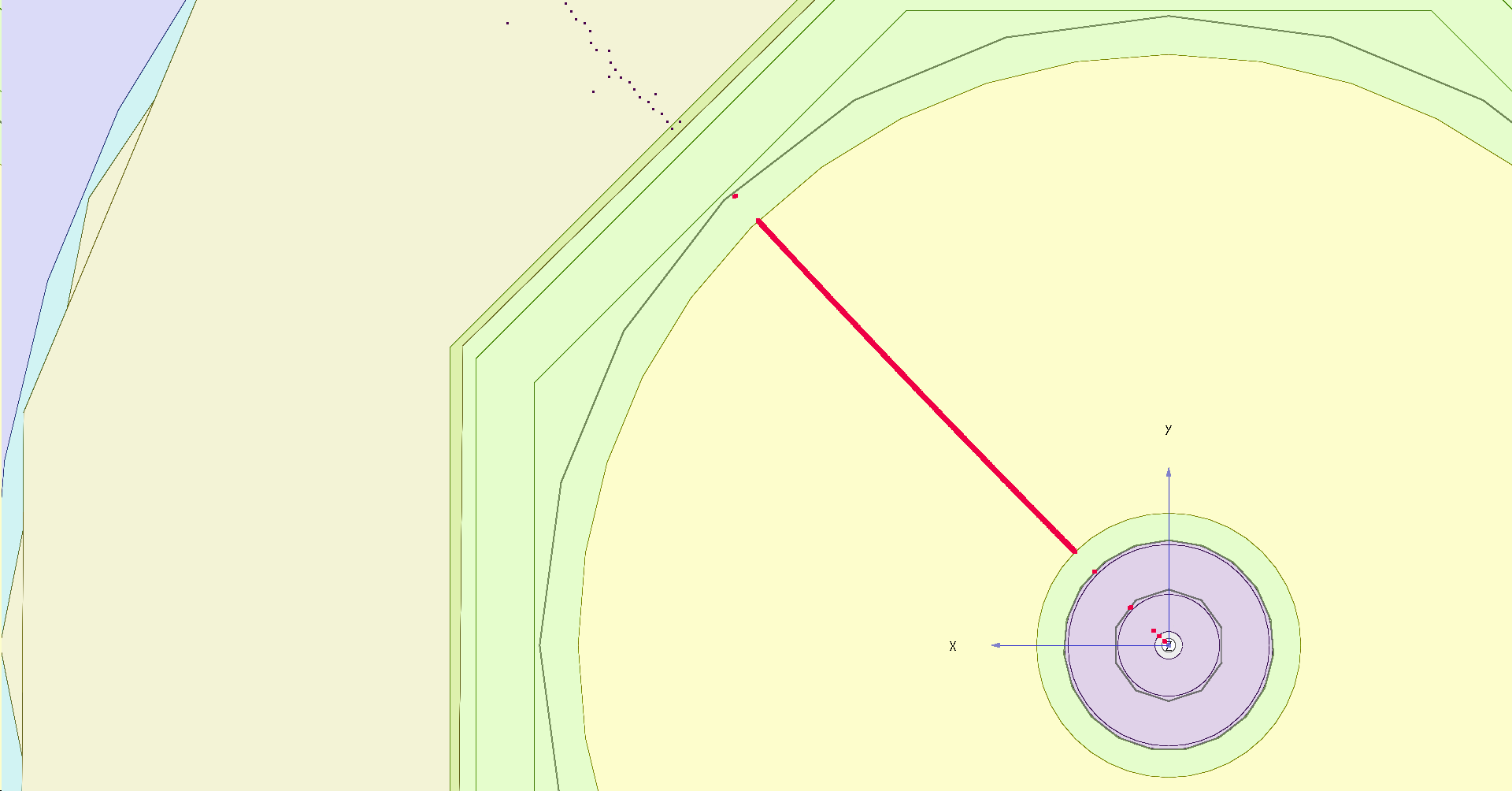 single muon event
ttbar event display
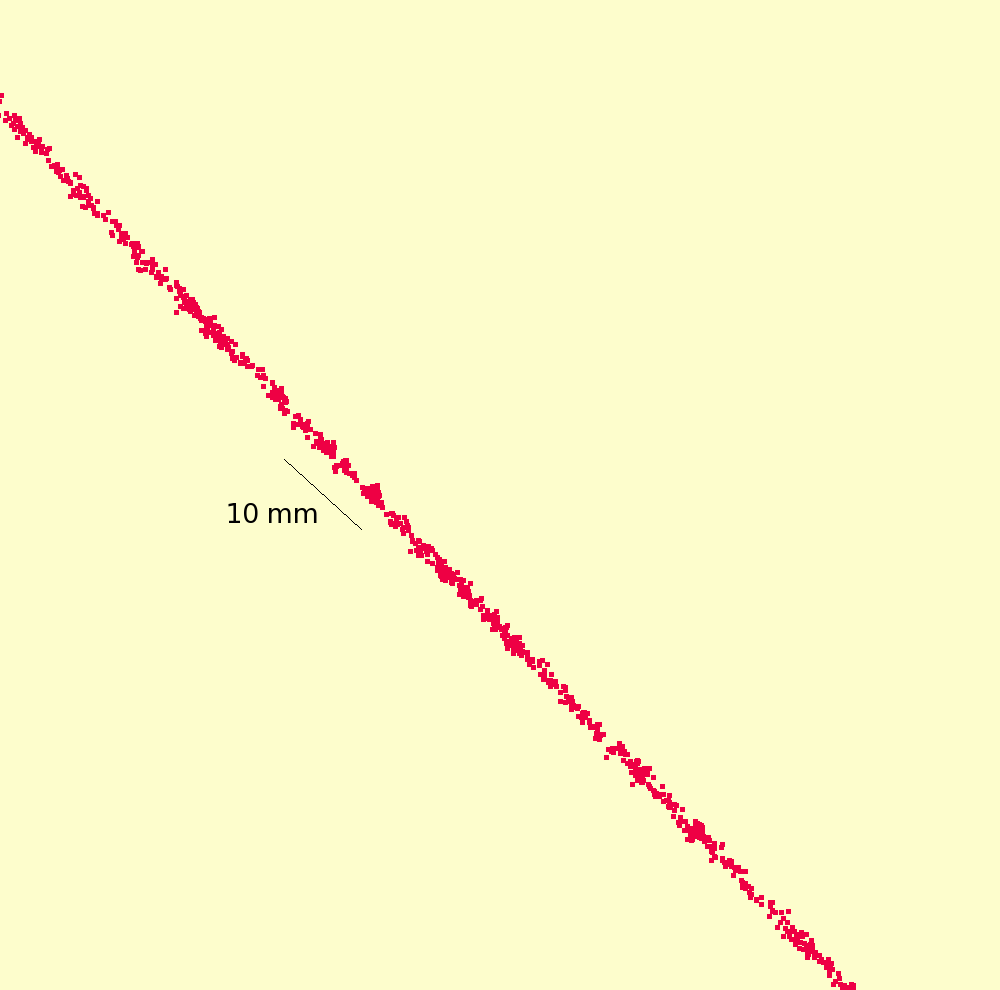 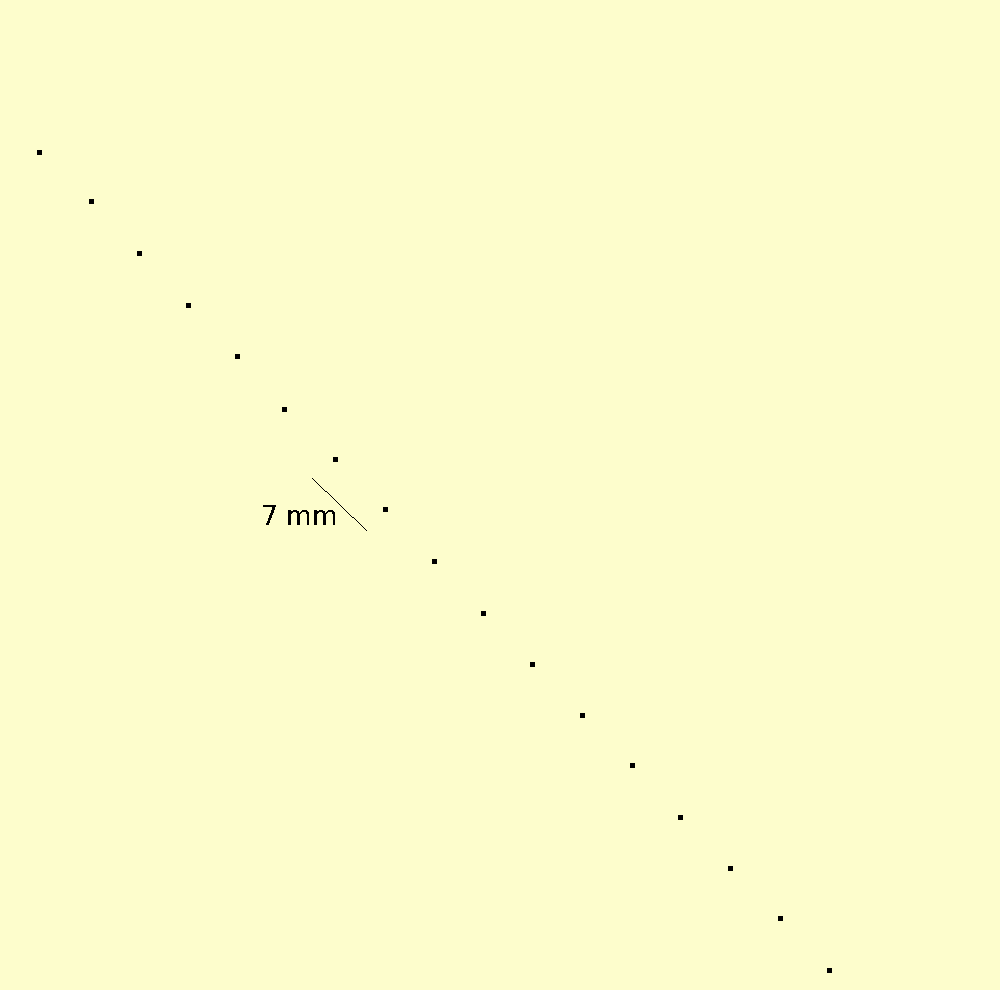 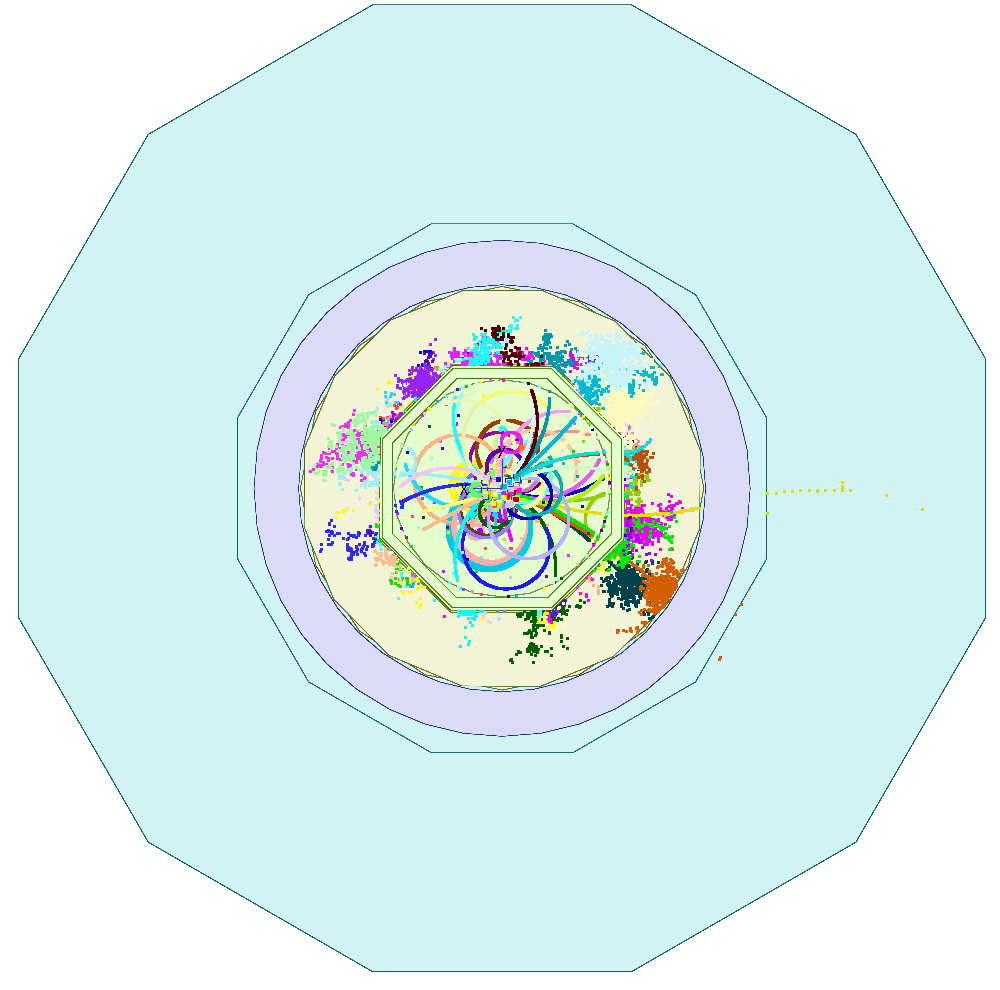 On the way to 
e.g. H     ττ
physics studies
pad read out   ≈250 space points
Pixel read out   ≈15 000 hits